Algebra
11-sinf
Mavzu: Aniq integralni hisoblashga doir misollar yechish
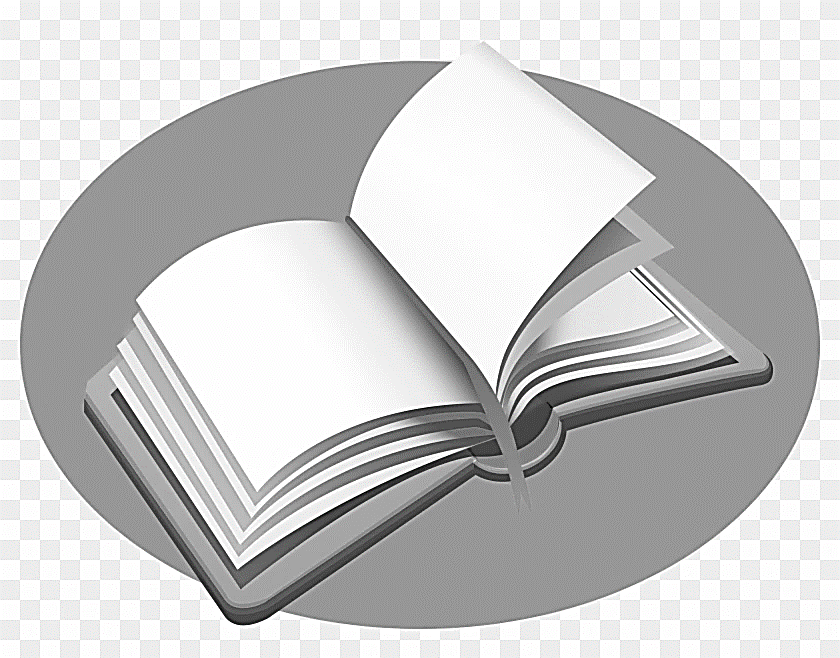 1-misol
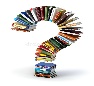 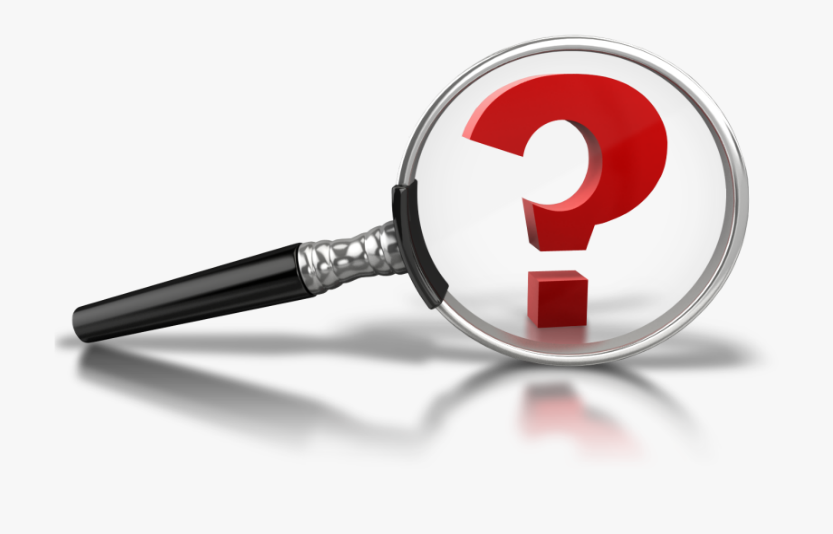 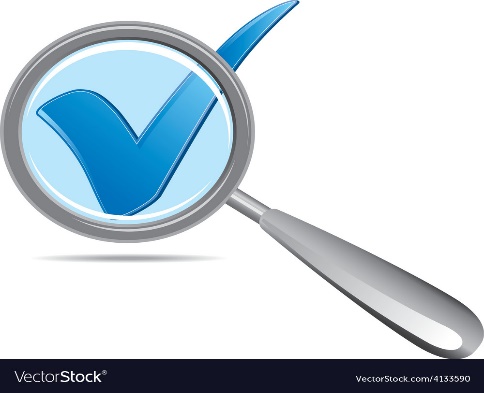 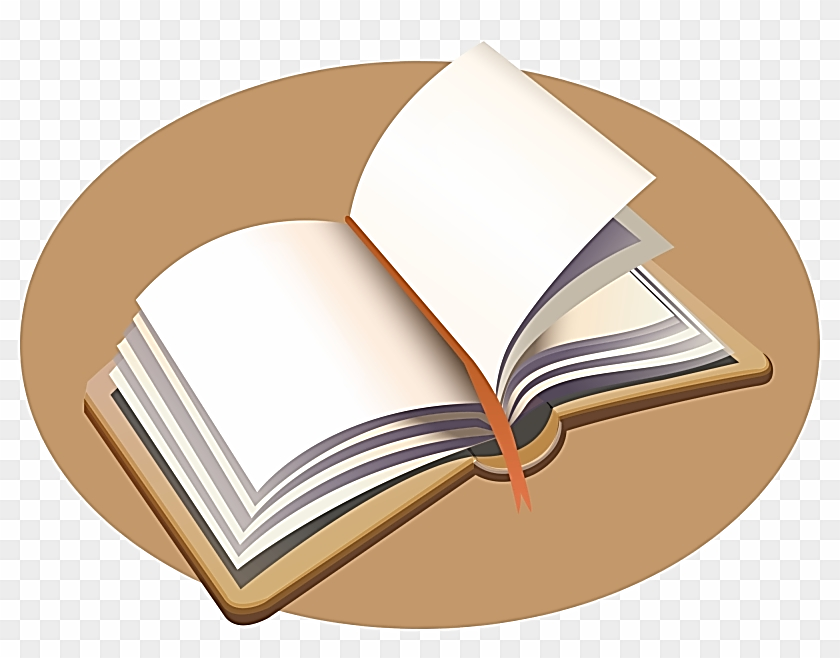 2-misol
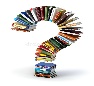 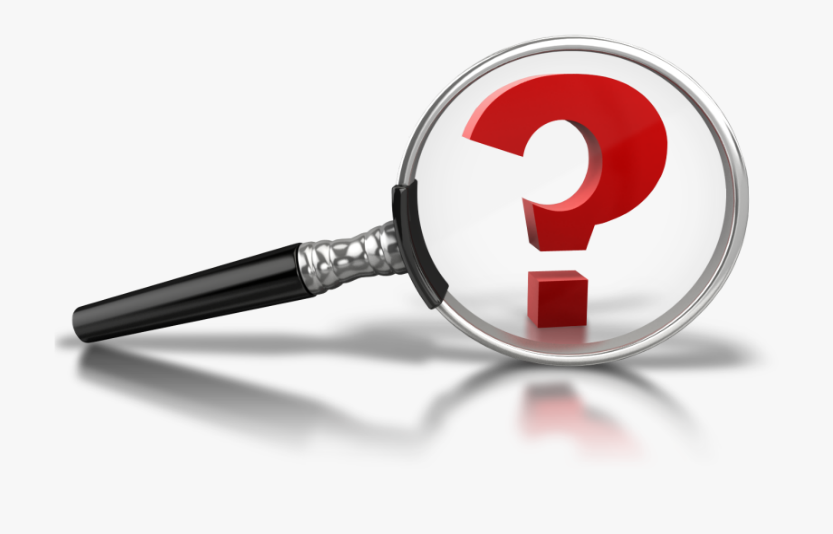 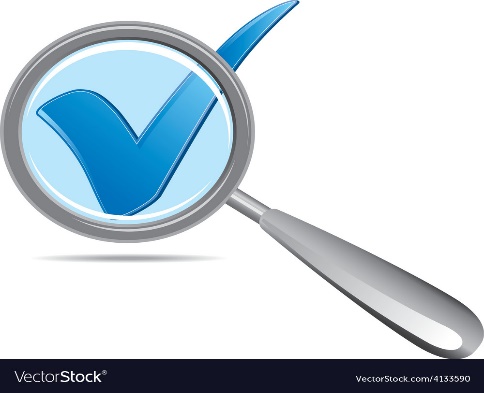 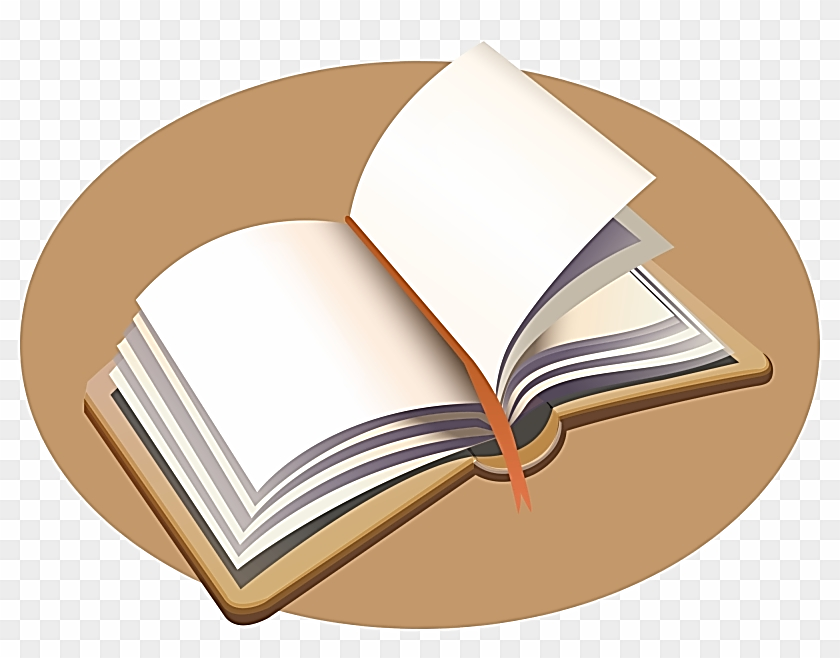 3-misol
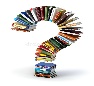 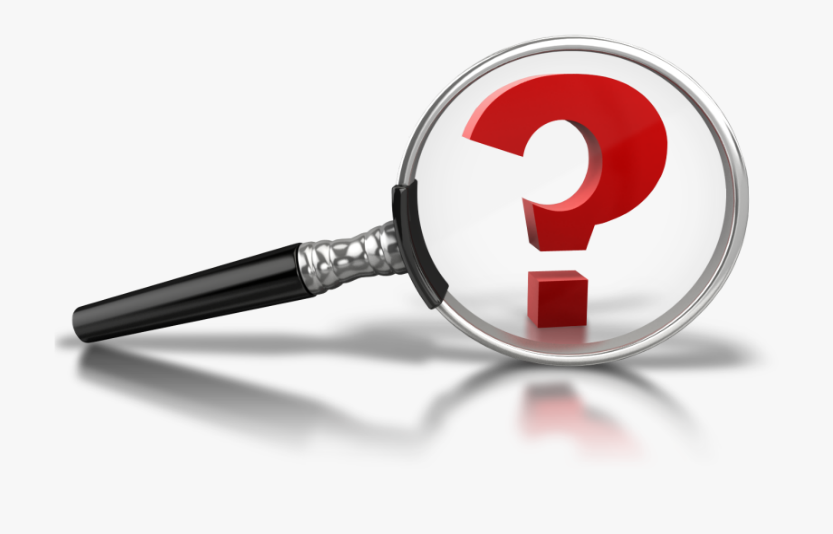 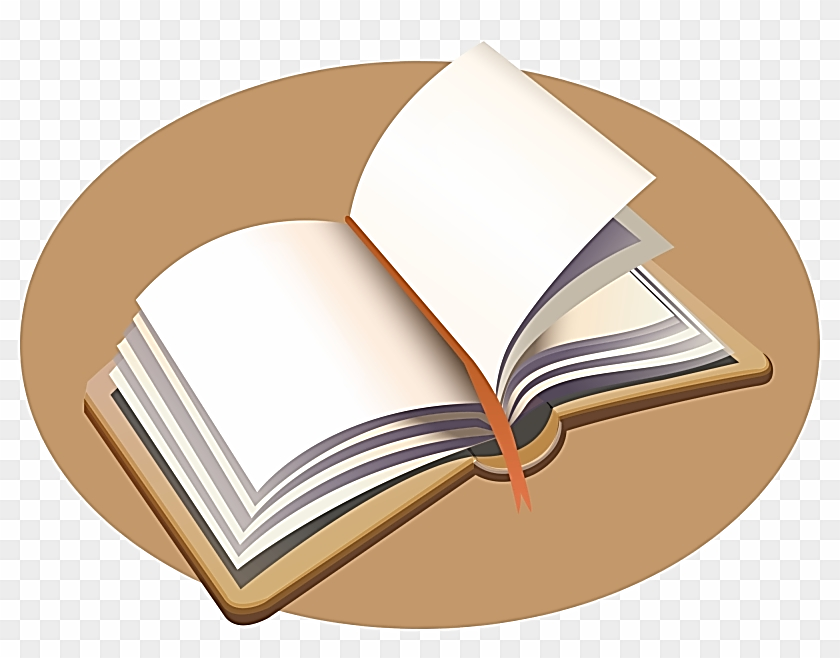 4-misol
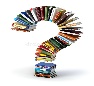 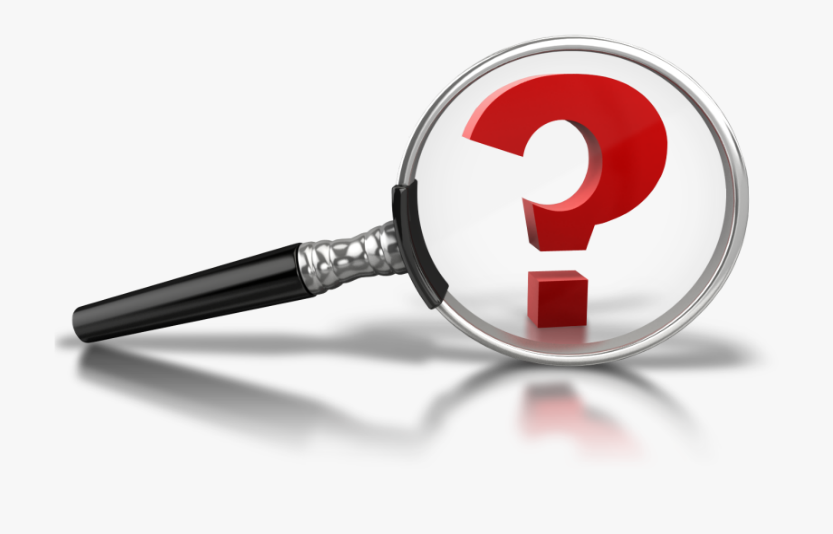 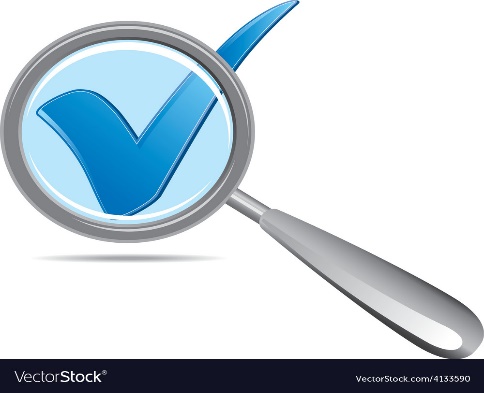 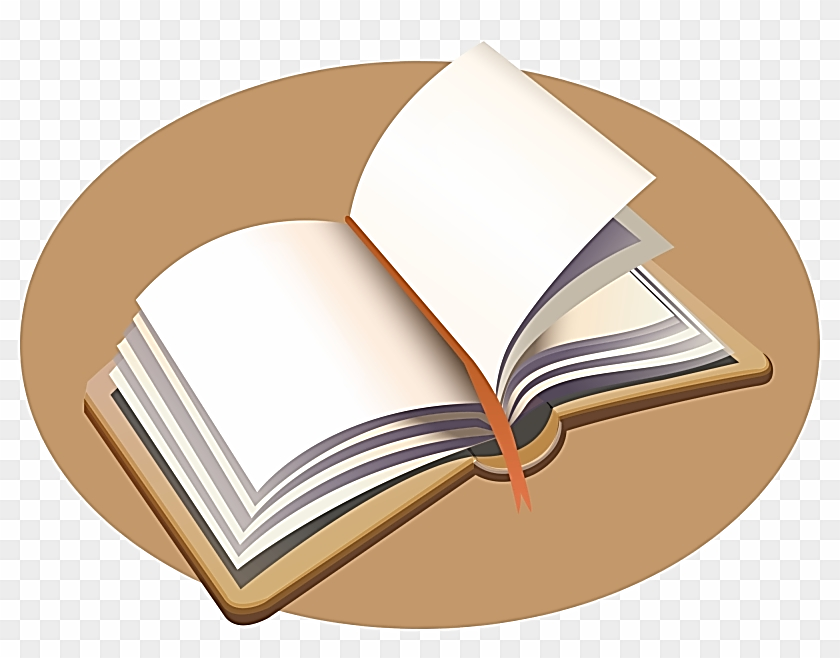 5-misol
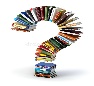 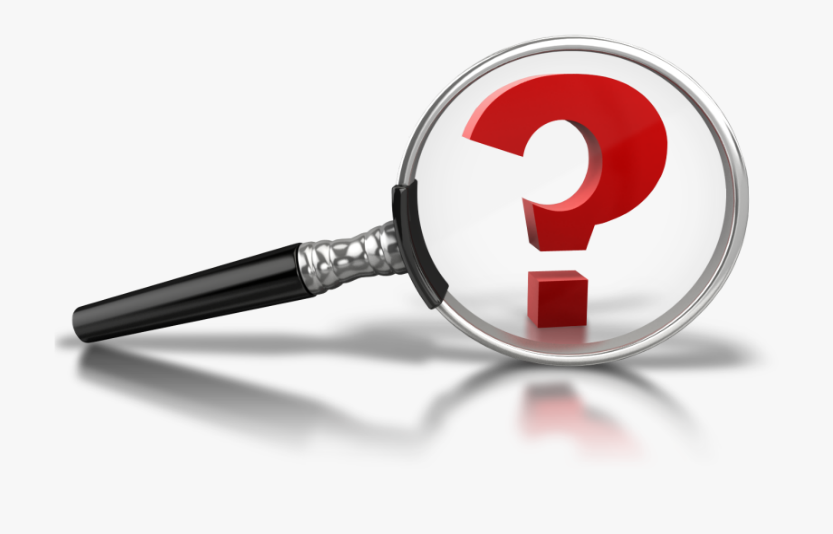 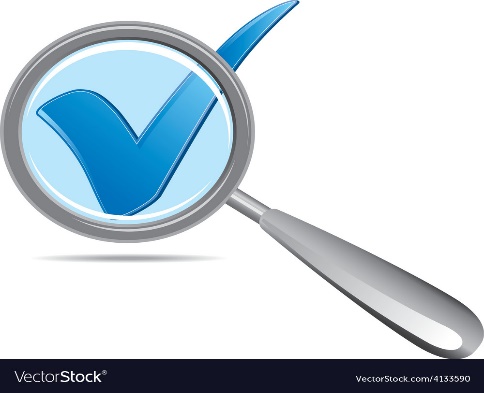 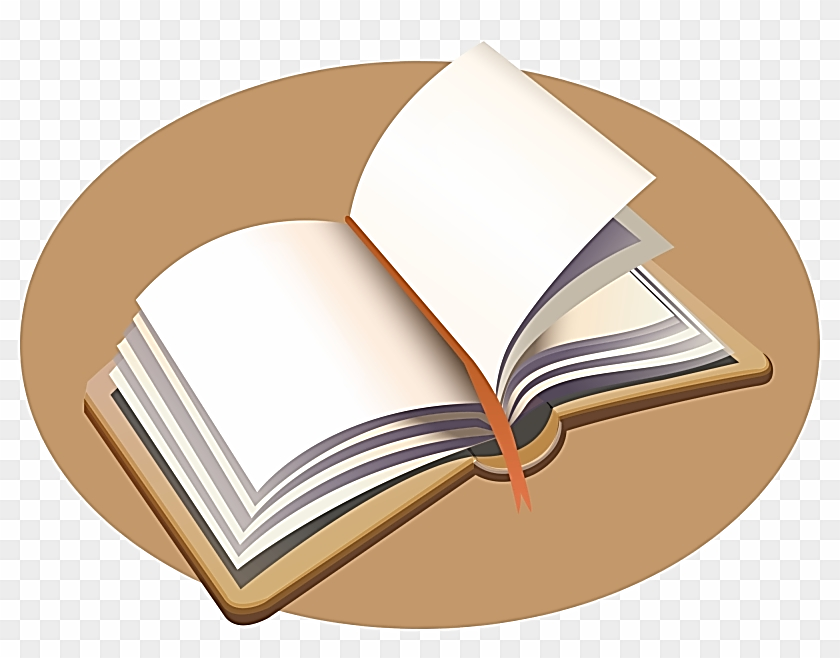 6-misol
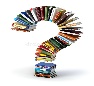 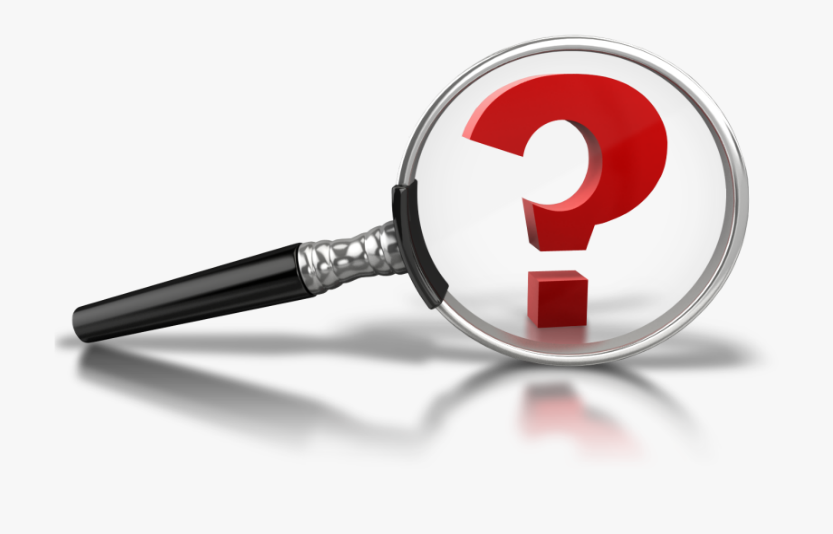 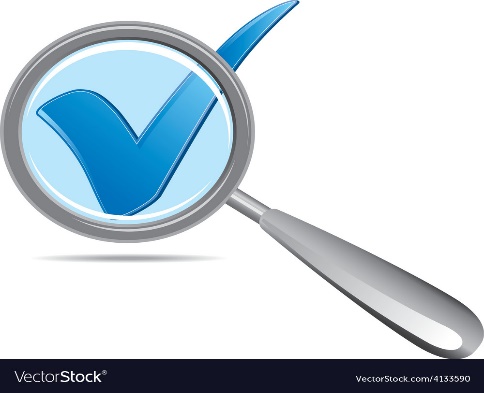 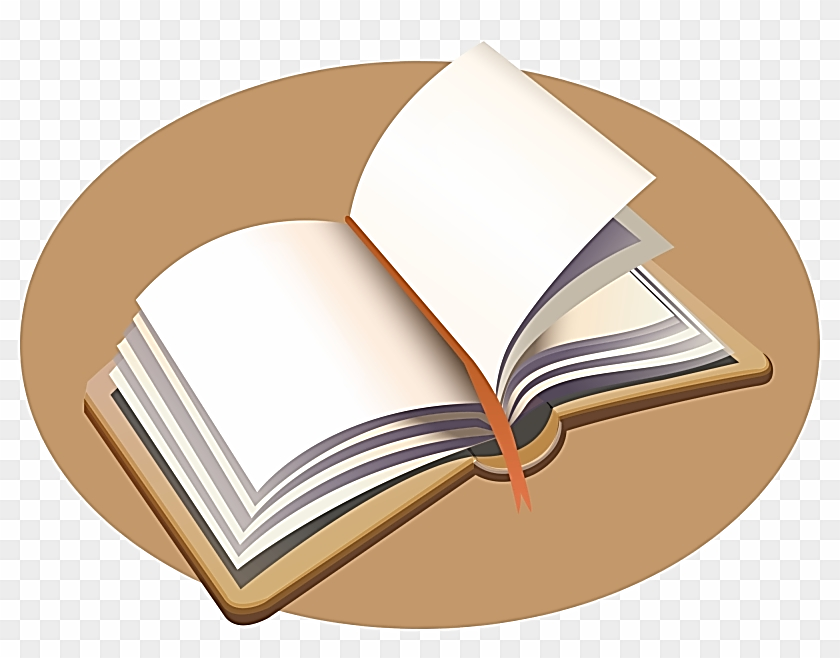 7-misol
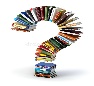 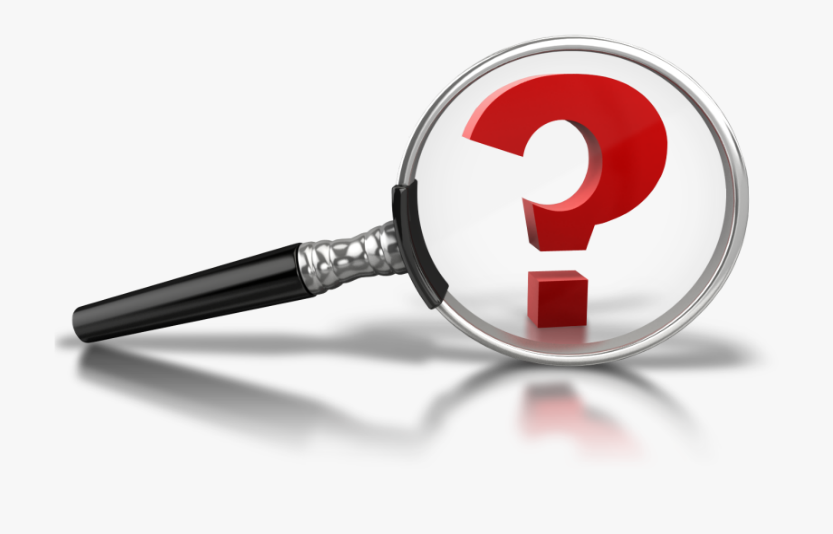 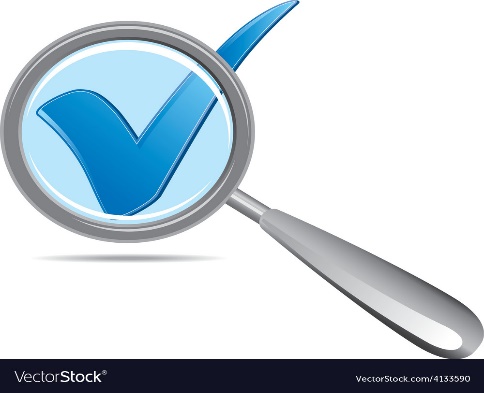 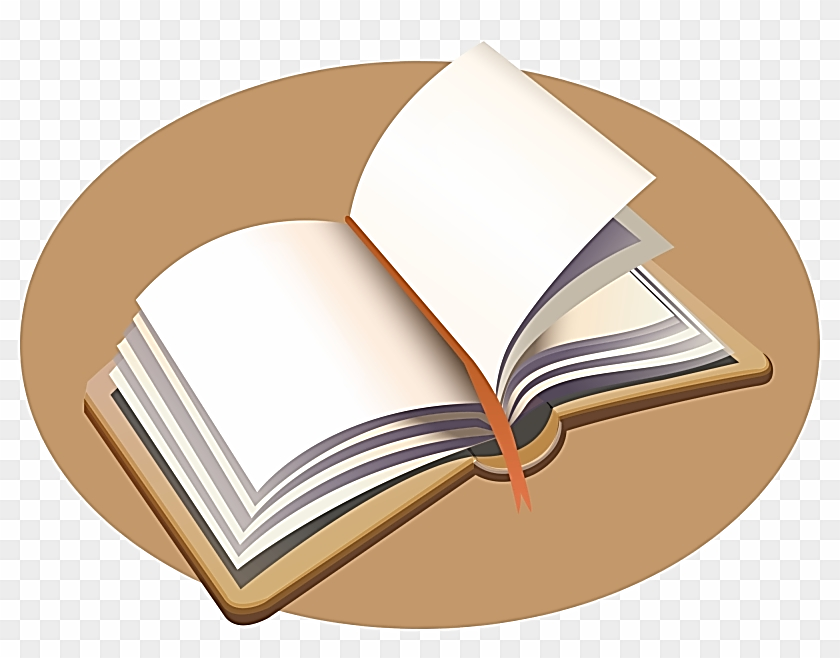 8-misol
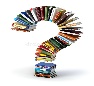 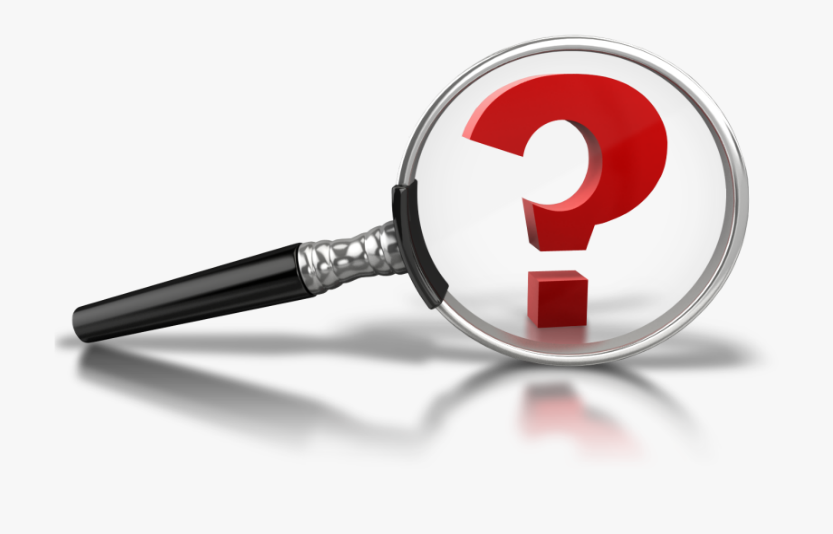 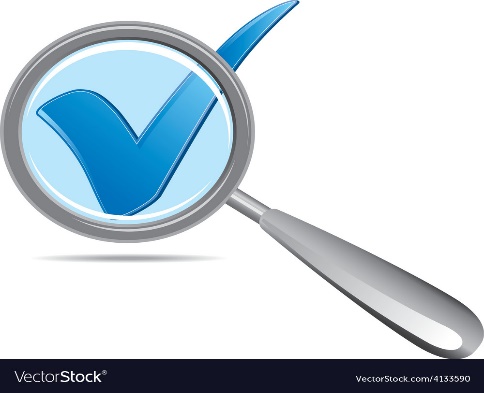 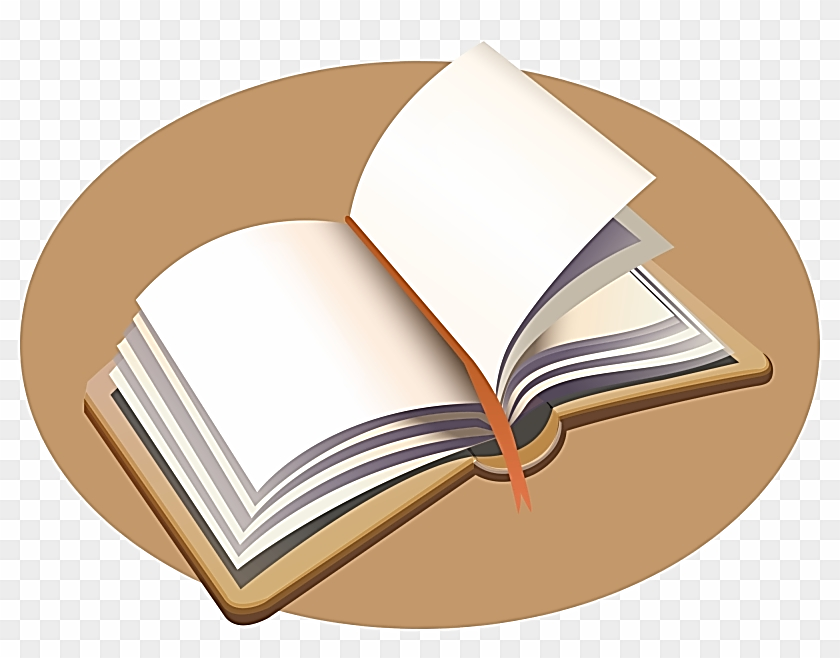 9-misol
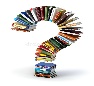 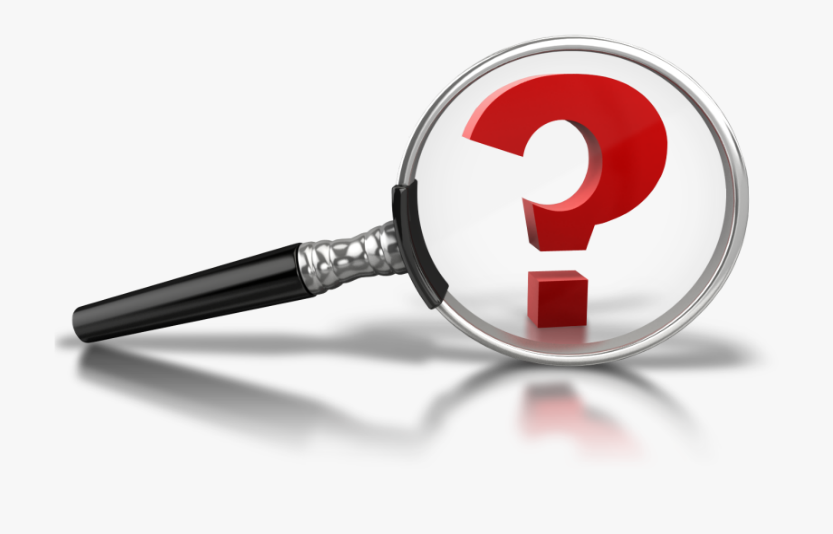 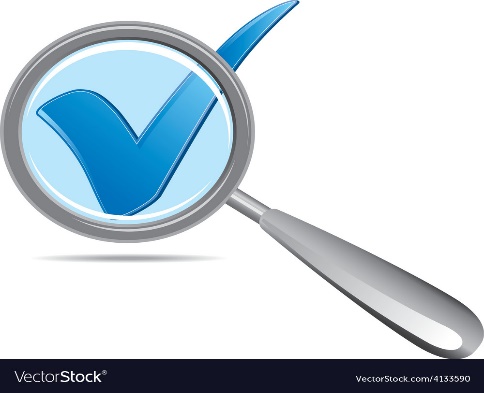 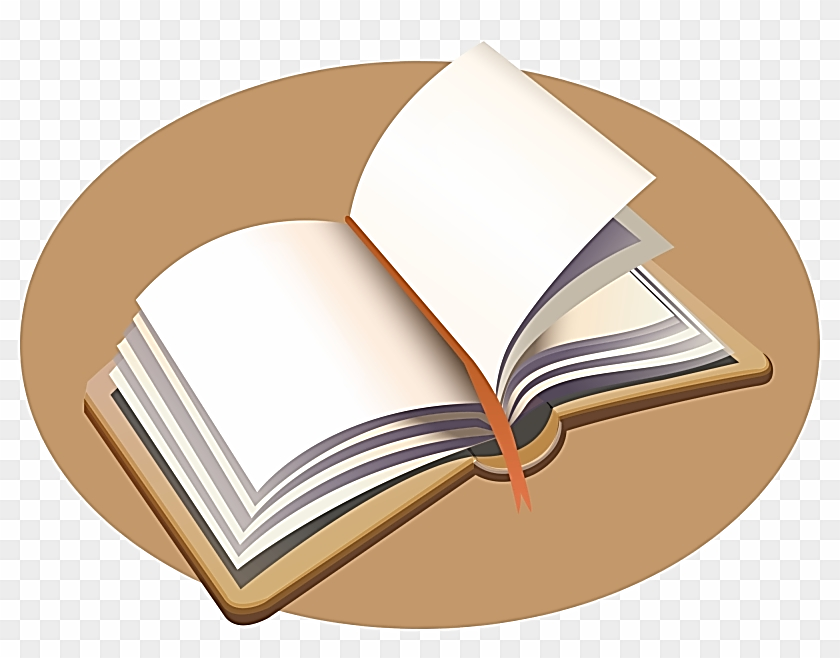 10-misol
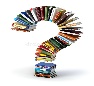 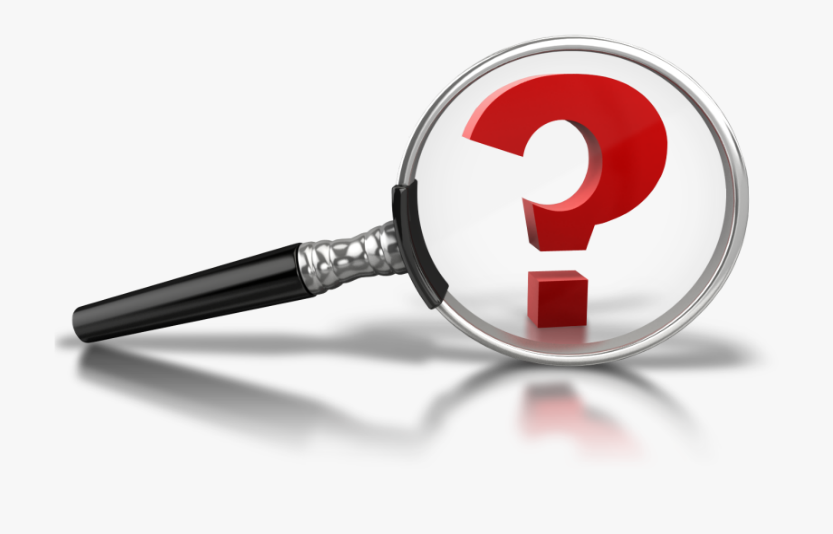 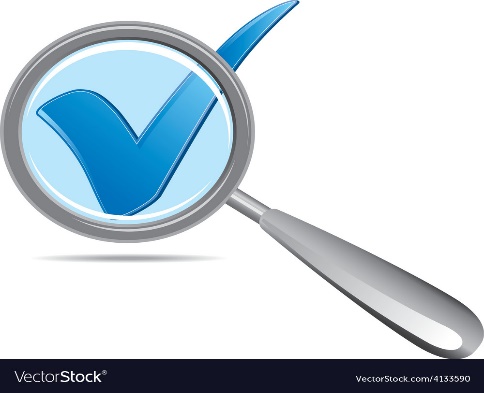 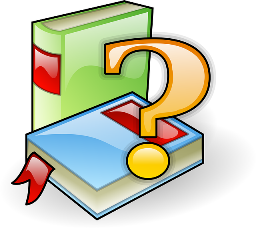 Mustaqil bajarish uchun topshiriqlar
103-104-sahifalar